Pamäťové informačné inštitúcií
Prednášky: prof. PhDr. Dušan Katuščák, PhD.
Kultúrne dedičstvo
Kultúrne dedičstvo, hmotné i nehmotné, je súčasťou materiálneho a duchovného bohatstva krajiny
Starostlivosť o kultúrne dedičstvo je prejavom úcty k vlastným dejinám a k hodnotám, ktoré vytvorili naši predkovia a prispeli tak k podobe našej súčasnosti.
Povinnosť každého je podľa ústavy chrániť kultúrne dedičstvo
Pamäťová inštitúcia
Pamäťová inštitúcia, ktorá sa stará o správu úložiska verejných poznatkov
Je to všeobecný termín, ktorý sa používa na spoločné pomenovanie skupín inštitúcií a systémov 
Medzi pamäťové inštitúcie patria inštitúcie ako: 
Knižnice, 
Archívy, 
Múzeá, 
Galérie
Inštitúcie, ktoré vedú záznamy o pamiatkach a pamätníkoch 
Správcovské inštitúcie digitálnych knižníc a agregácie dát služieb, ktoré slúžia ako spomienky na pre určité komunity, spoločnosti či ľudstvo.
Pamäťová inštitúcia
Stále viac tieto inštitúcie sú považované za súčasť dokumentácie / informačnej vedy
Lorcan Dempsey (1999) zaviedol tento pojem do knižničnej a informačnej vedy (library and information science)

Michael Buckland (2012) wrote, "[p]rogress can be made towards a coherent, unified view of the roles of archives, libraries, museums, online information services, and related organizations if they are treated as information-providing services."
Helena Robinson (2012) criticized the term when she wrote, "[r]ather than revealing the essential affiliation between museums, libraries and archives, their sweeping classification as 'memory institutions' in the public sector and the academy oversimplifies the concept of memory, and marginalises domain-specific approaches to the cataloguing, description, interpretation and deployment of collections that lead museums, libraries and archives to engage with history, meaning and memory in significantly different ways."
Pamäťová inštitúcia-základný koncept
Michael Buckland (2012) napísal, že je dôležité, aby sa na rolu knižníc, archívov, múzeí, on-line informačných služieb a na príslušné inštitúcie pozeralo ako na jeden celok príbuzných inštitúcií a systémov ako na poskytovateľov informačných služieb.
Pamäťová inštitúcia - Kritika
Helena Robinson (2012), kritizovala pojem pamäťová inštitúcia tak, že namiesto klasifikácie knižníc, múzeí a archívov pod jednu zjednodušenú spoločnú strechu s názvom „pamäťové inštitúcie“  vo verejnom a akademickom sektore by sa mala venovať väčšia pozornosť špecifickým oblastiam ich ´činnosti, ako je katalogizácia, popis, interpretáciu a správu zbierok, ktorú vedú múzeá, knižnice a archívy v podstatne rôznymi spôsobmi.
O čo sa starajú pamäťové inštitúcie
O všetky oblasti kultúrneho majetku (cultural property) Slovenska
Dedičstvom sa vo všeobecnosti rozumie všetko, čo sme zdedili od predchádzajúcej generácie a čo musíme uchovať pre nasledujúce generácie
Z praktického hľadiska existuje metodologický problém s použitím pojmu „kultúrne dedičstvo“ na označenie všetkých prejavov, dokladov  a oblastí materiálneho a duchovného života národa.
Pojem kultúrne dedičstvo
„Kultúrne dedičstvo“, nie sú len inštitúcie rezortu kultúry. 
Ostatné oblasti dedičstva, veda, archeológia, médiá, vzdelanie a pod. sa cítia byť diskriminované. 
Treba prijať odbornú klasifikáciu dedičstva 
Pojem zahŕňa všetky oblasti dedičstva 
Štandardná klasifikácia dedičstva je v terminológii, ktorú obsahuje teuzaurus Rady Európy (Herein).  
The European Heritage Network. Tesaurus Herein. Dostupné na adrese: http://www.european-heritage.net/sdx/herein/index.xsp
Tezaurus HEREIN 1
Antropologické dedičstvo (anthropological heritage)
Archeologické náleziská (archaeological sites)
Architektonicko-stavebné dedičstvo (built heritage)
Archívy (archives)
Dedičstvo vodných ciest (waterways heritage)
Dokumentačné dedičstvo (documentary heritage)
Tezaurus HEREIN 2
7. Fotografické dedičstvo (photographic heritage)
8. Historické dedičstvo (historic heritage)
9. Hnuteľné dedičstvo (movable heritage)
10. Chránené dedičstvo (protected heritage)
11. Chránené miesta (protected sites)
12. Industriálne dedičstvo (industrial heritage)
Tezaurus HEREIN 3
Intelektuálne dedičstvo (intellectual heritage)
Krajinné dedičstvo (landscape heritage)
Kultúrne dedičstvo (cultural heritage)
Miesta (sites)
Nemateriálne dedičstvo (intangible heritage)
Prírodné dedičstvo (natural heritage)
Rurálne dedičstvo (rural heritage)
Sakrálne dedičstvo (religious heritage)
Tezaurus HEREIN 4
Skalné dedičstvo (parietal heritage)
Technické dedičstvo (technical heritage)
Urbanistické dedičstvo (urban heritage)
Vedecké dedičstvo (scientific heritage)
Vojenské dedičstvo (military heritage)
[1] http://www.slovakradio.sk/radioinet/iservis/fondy/index.php?page=archiv
Súčasný stav rozvoja a budovania PFI
Sústavu PFI na Slovensku tvorí (2009) 
Študenti aktualizovať!!! 
         106 múzeí,
        25 galérií,
        6 485 knižníc,
        72 archívov
        14 577 pamiatkových objektov, ktoré tvoria 9 647 nehnuteľných národných kultúrnych pamiatok,
        85 pamiatkových zón,
        28 pamiatkových rezervácií,
        5 lokalít zapísaných v „Zozname svetového dedičstva“.
Inštitúcia
Inštitúcia alebo ustanovizeň je spoločenská inštitúcia resp. jej budova
Inštitúcia alebo ustanovizeň alebo inštitút môže byť:
v práve: právna inštitúcia (súhrn právnych predpisov a nimi upravených právnych pomerov, ktoré tvoria účelový celok)
v sociológii, antropológii a podobne: forma ľudského spolužitia zachovávajúca isté stabilné vzory, napr. inštitúcia manželstva
Inštitút alebo ústav je spoločenská inštitúcia s výskumným alebo praktickým verejným zameraním resp. jej budova.
Inštitút bol v minulosti typ vysokej školy, napr. pedagogický inštitút
Pamäťové inštitúcie a občan
Právo prístupu ku kultúrnemu dedičstvu je základným ľudským právom, ktoré zaručuje Ústava Slovenskej republiky. Úlohou štátu teda je nielen chrániť kultúrne dedičstvo, ale aj vytvárať podmienky, aby každý občan mal k nemu prístup.
PFI a kultúra
Kultúra je fenomén založený na znalostiach a zručnostiach, v ktorých práve pamäťové a fondové inštitúcie (ďalej len „PFI“) zohrávajú významnú úlohu v procese budovania znalostnej spoločnosti. 
Je preto potrebné v oblasti kultúry zabezpečiť prístup občanov ku kultúre, ako aj ich aktívnu účasť na kultúrnej a umeleckej tvorbe, a to prostredníctvom podpory kultúrnych aktivít a kultúrnych projektov, účinnej ochrany hmotného a nehmotného kultúrneho a prírodného dedičstva, jeho sprístupňovania a využívania, využitia kultúrnej infraštruktúry v Slovenskej republike a efektívnej a tvorivej činnosti kultúrnych inštitúcií a podpory slobodnej umeleckej tvorby.
PFI a verejný záujem
PFI by mali napĺňať verejný záujem tak, aby sa spoločenským uplatnením kultúry prehlboval pozitívny vzťah spoločnosti k hmotnému a nehmotnému kultúrnemu dedičstvu s cieľom upevňovať jej historické povedomie.
Úlohou PFI je aj vytvárať podmienky pre rozvoj prezentácie slovenskej kultúry v zahraničí, rozvoj medzinárodnej kultúrnej spolupráce a výmeny skúseností, participácia na významnej časti cestovného ruchu.
Spoločenská inštitúcia
Spoločenská inštitúcia je súbor zariadení, v ktorých určití ľudia, vybraní členovia skupín, dostávajú poverenie k výkonu verejných a neosobných činností, ktoré sú potrebné na uspokojovanie existujúcich potrieb jednotlivca alebo pospolitosti alebo pre reguláciu správania sa ostatných členov skupiny. 

Príklady spoločenských inštitúcií:
ekonomická inštitúcia (zaoberá sa výrobou a výrobnými vyťahmi)
informačná inštitúcia (predmet záujmu: informačné systémy a služby)
finančná inštitúcia (finančné vzťahy a transakcie medzi dlžníkmi a veriteľmi)
kultúrna inštitúcia (inštitúcie živej kultúry, pamäťové a fondové inštitúcie...)
náboženská inštitúcia (duchovná kultúra, náboženstvo, šírenie kresťanstva...)
politická inštitúcia (získanie a výkon moci)
sociálna inštitúcia (sociálne systémy a služby, znevýhodnení a iné skupiny)
vedecká inštitúcia (tvorí a rozvíja vedu, výskum, vývoj, transfer poznatkov pre prax)
výchovná inštitúcia (rozvoj kultúry a kultúrnosti človeka cez výchovu a vzdelávanie)
Inštitúcia a organizácia
Rozlišujeme teda: 
mocenské (politické), 
náboženské, 
ekonomické, 
informačné
vzdelávacie a pod. inštitúcie, resp. inštitucionálne systémy. 

Inštitúcie v krajine tvoria inštitucionalizovaný systém 
Prvkami systému sú jednotlivé inštitúcie a zložkami systému sú vzťahy medzi nimi navzájom a spoločnosťou

Inštitúcie – inštitucionálny systém zabezpečujú fungovanie spoločnosti a chránia spoločnosť: 
pred fyzickým zánikom, 
pred nedostatkom, 
pred vonkajšou alebo vnútornou agresiou,
Inštitúcie a organizácie
Pri vymedzovaní povahy inštitúcie je potrebné ju odlíšiť od organizácie. 

Pojmy inštitúcia a organizácia s v praxi často zamieňajú ako synonymá.

Inštitúcia totiž znamená spôsob, akým ľudia vykonávajú určitú činnosť, 

Organizácie vytvárajú ľudia, ktorý určitú činnosť inštitucionalizovaným spôsobom uskutočňujú. 

Vytvárajú ich pre organizačné zabezpečenie, uľahčenie, kontrolu tejto činnosti. 

Napr. vzdelávanie je inštitúcia, škola je organizácia. 
Napr. kultúra je inštitúcia, divadlo je organizácia 

Inštitúcie sa formujú v spoločnosti postupne, vyznačujú sa vysokou stabilitou, ale dochádza aj k ich zmenám, prekonaniu a pod. 

Napr. zmeny, ktoré zaznamenala inštitúcia rodiny vo vývoji modernej spoločnosti.
Štát ako inštitúcia
ŠTÁT je verejnoprávna korporácia, ktorej inštitúcie (štát.orgány, štátne organizácie), ich usporiadanie, funkcie, práva a povinnosti ustanovuje vnútroštátne a medzinárodné právo.-vzniká na základe spoločenskej zmluvy, ktorá je právnym dokumentom (hlavne ústava a zákony). Táto spoločenská zmluva sa obnovuje pravidelne uskutočňovaním demokratických volieb
-štát ako verejnoprávna korporácia je forma organizácie spoločnosti, ktorá vznikla a existuje na základe spoločenskej zmluvy, vyznačuje sa najväčšou a najvyššou suverénnou mocou nad štátnym teritóriom a obyvateľstvom, ako aj personálnym (obyvateľstvo), vecným (teritórium) a organizačno-normatívnym substrátom (právny systém)
Znaky štátu
ZNAKY ŠTÁTU: prostredníctvom štát. znakov môžme definovať štát ako právnu inštitúciu, ktorá je verejnoprávnou korporáciou-primárne znaky štátu: suverenita, obyvateľstvo, územie, moc-sekundárne: právny systém, úradný jazyk, dane, clá, poplatky, štátne symboly
Územie štátu
ÚZEMIE ŠTÁTU: v minulosti-domínium, v súčasnosti republika, impérium, (panstvo)-základom každého štátu sú štátne hranice, ktorých charakter či dĺžku určujú medzinárodné zmluvy štátu.
-územie štátu je trojrozmerné: vytvára ho suchozemský povrch, vodná hladina, priestor pod aj nad povrchom, rieky, jazerá a teritoriálne vody
-územie nemusí vytvárať kompaktný geografický celok, najvýznamnejšia časť územia, kde sú najvyššie štát. orgány vrátane hlavného mesta sa volá materské územie
-územie štátu je teritoriálne vymedzené hranicami štátu, ktoré sú zabezpečené zmluvným systémom-delimitácia: zmluvné určenie smeru a charakteru hraníc, jej výsledkom je hraničná čiara-demarkácia: detailné vymedzenie hranice na základe delimitácie priamo na mieste pomocou hraničných znakov
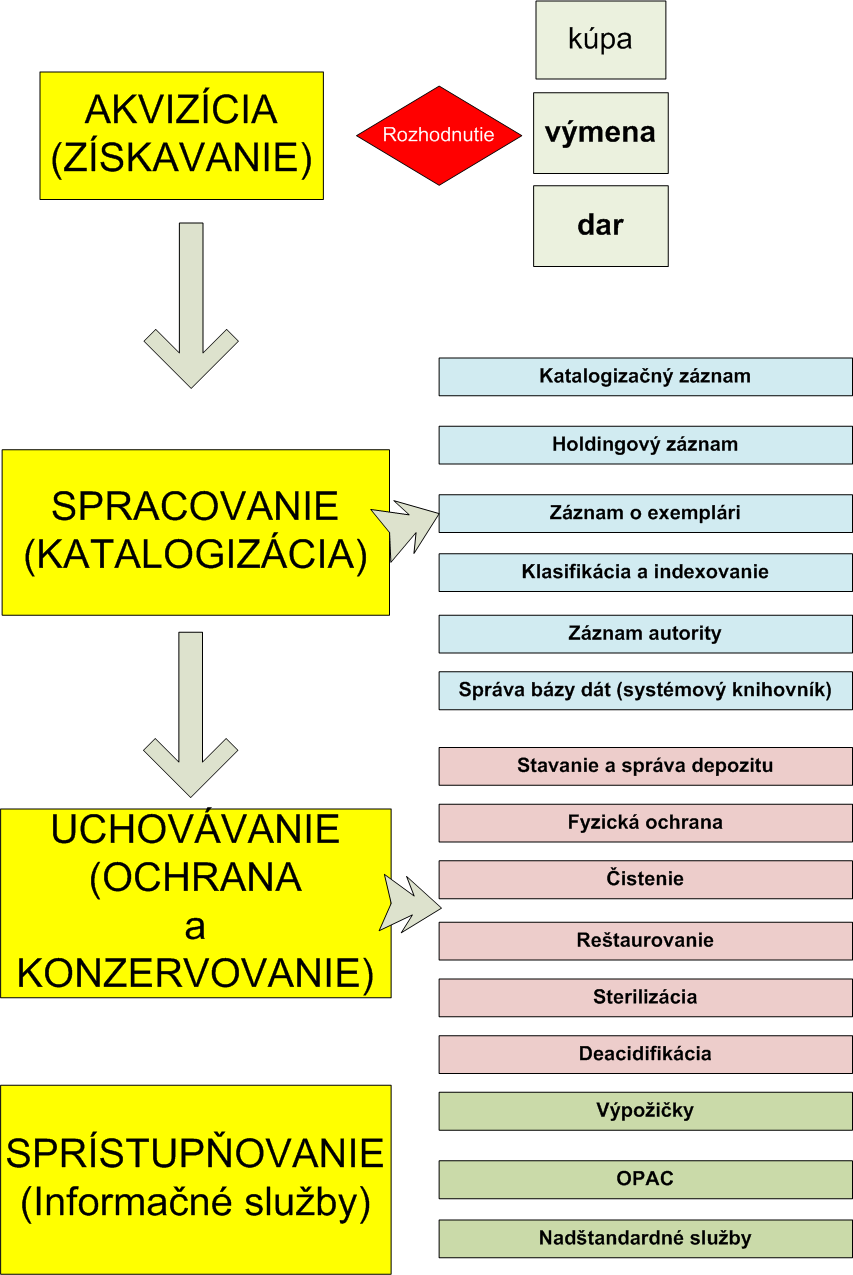 Právne predpisy upravujúce riadenie a pôsobnosť  pamäťových a informačných inštitúcií (výber)
Médiá. Ochrana pamiatkového fondu, kultúrne dedičstvo a knihovníctvo
„Mediálny zákon“. http://www.vyvlastnenie.sk/predpisy/tlacovy-zakon/ 
Mediálne zákony: je ich viac – prehľad pozri: http://www.infovolby.sk/index.php?base=data/legislativa/medialne
 
Zákon č. 49/2002 Z. z. o ochrane pamiatkového fondu v znení neskorších predpisov
Zákon č. 183/2000 Z. z. o knižniciach, o doplnení zákona Slovenskej národnej rady č. 27/1987 Zb. o štátnej pamiatkovej starostlivosti a o zmene a doplnení zákona č. 68/1997 Z. z. o Matici Slovenskej v znení neskorších predpisov
Zákon č. 206/2009 Z. z. o múzeách a o galériách a o ochrane predmetov kultúrnej hodnoty a o zmene zákona Slovenskej národnej rady č. 372/1990 Zb. o priestupkoch v znení neskorších predpisov
 Umenie
Zákon č. 385/1997 Z. z. o Slovenskom národnom divadle
Zákon č. 114/2000 Z. z. o Slovenskej filharmónii
 Autorské právo a práva súvisiace s autorským právom
Zákon č. 618/2003 Z. z. o autorskom práve a právach súvisiacich s autorským právom (autorský zákon) v znení neskorších predpisov
Povinný výtlačokZákonný deponát
http://www.snk.sk/swift_data/source/ODSD/pdf/zak_o_PV.pdf
Vymedzenie predmetu
Pojem „informačná inštitúcia“
Akákoľvek právnická alebo fyzická osoba, ktorá získava (AKV_link) spracúva (KAT_link), uchováva, ochraňuje a  sprístupňuje informácie v oblasti hospodárstva, vedy, výskumu, podnikania, vzdelávania, služieb, zábavy a pod.
Procesy Procesy v informačnej inštitúcii.vsd
Informačné inštitúcie (strediská, kancelárie...) v
štátnom a verejnom sektore 
privátnom a podnikateľskom sektore
Pojem pamäťová inštitúcia
Akákoľvek právnická alebo fyzická osoba, ktorá získava spracúva, uchováva, ochraňuje a  sprístupňuje dokumenty z rôznych súčastí kultúrneho dedičstva na účely vedy, výskumu, podnikania, vzdelávania, služieb, zábavy a pod.

Stratégia rozvoja PI (materiál z vlády)
http://www.rokovania.sk/File.aspx/ViewDocumentHtml/Mater-Dokum-129892?prefixFile=m_
Legislatíva inštitúcií a organizácií
A) Vonkajšie pravidlá
Ústava
Zákony
Smernice, vyhlášky, nariadenia
Štandardy
B) Vnútorné pravidlá
Zriaďovacia alebo ustanovujúca listina
Organizačný poriadok
Pracovný poriadok
Zákony
Napr. o informačných systémoch verejnej správy a o zmene a doplnení niektorých zákonov- http://www.vyvlastnenie.sk/predpisy/zakon-o-informacnych-systemoch-verejnej-spravy/
Zákon o verejnej službe : http://www.ozjvsr.sk/wp-content/uploads/2012/04/Z%C3%A1kon-o-verejnej-slu%C5%BEbe.pdf
(najmä pracovná zmluva, plat zamestnanca)
Katalóg pracovných činností, tarifné triedy a platové stupne, zaraďovanie zamestnancov do platových tried a stupňov,  katalóg pracovných činností, čo je, to, čo obsahuje)
o štátnej službe – poslanie, koho sa týka
o rozpočtových pravidlách – poslanie, všeobecná charakteristika
o štatistickom vykazovaní – poslanie, všeobecná charakteristika
Príklad, hlavné zdroje
Legislatíva v rezorte kultúry:
http://www.culture.gov.sk/ministerstvo/legislativa/pravne-predpisy-v-oblasti-kultury-19b.html
Zákonník práce (hlavne – pracovný pomer, pracovná zmluva, skončenie pracovného pomeru, pracovná disciplína): http://www.szk.sk/files/legislativa/2001-311_znenie_20130101.pdf
Požiadavky profesora
Vedomosti budú overené skúšobným testom v rámci skúšobného obdobia semestra
Študenti musia mať vedomosti o základných právnych predpisoch, ktoré sa vzťahujú na PFI v kultúre a médiách
Zadanie (ak 2 semestre)
Akákoľvek informačná inštitúcia (štátna, verejná, privátna, domáca, zahraničná)
Štruktúra seminárnej práce (štandardná dĺžka 3-6 strán 5400-10800 znakov) 
Vznik (ako vznikla – história vzniku, spôsob založenia - zákon, rozhodnutie, uznesenie..., právna subjektivita?)
Vecné zameranie alebo pôsobnosť  (hlavná činnosť, výsledky, produkty alebo služby)
Veľkosť inštitúcie (do 5 zamestnancov, malá, stredná veľká inštitúcie?)
Organizačná štruktúra a spôsob riadenia – (špecifiká a  zaujímavosti, hlavné právne predpisy, ktorými sa inštitúcia riadi, spolupráca s inými doma a v zahraničí, úspešné projekty, odhad finančných zdrojov, ktoré inštitúcia získala mimo rozpočtu) na projekty, od sponzorov a pod.
Pracovný poriadok, (platové podmienky, odmeňovanie, výhody, nevýhody, stabilita odmeňovania, spôsoby prijímania/prepúšťania zamestnancov...)
Vedúci zamestnanci a ich kompetencie – napr. právo rozhodovať o financiách a zamestnancoch???
Finančná a právna zodpovednosť zamestnancov (finančná a právna kontrola, kto zodpovedá)
Strategický plán (strednodobý a dlhodobý)
Rozpočet inštitúcie – tvorba, finančné zdroje
Názory  zamestnancov  na inštitúciu (3-5 - anonymné)